Презентация«Развитие творческих способностей у детей дошкольного возраста через продуктивную деятельность.»
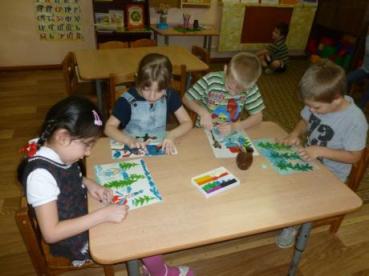 Подготовила воспитатель: 
МБДОУ №1 п. Верховье
Даниличева Галина Сергеевна
«Творчество не приходит к детям по  какому-то наитию. 
Творчеству надо учить.» 
                                                               (В.А.Сухомлинский)
«Надо развивать творческое начало у всех, чтобы мир не оставался таким, какой он есть, а преображался.
                            Преображался к лучшему.»
                                                                                       (Джанни Родари)
Если в детстве зажечь в детях огонёк творчества, он будет светить им в любом деле, котором они будут заниматься.
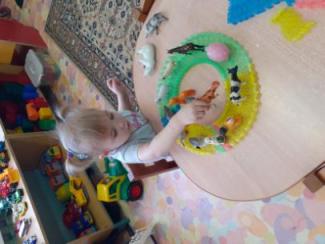 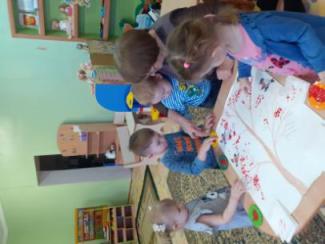 Актуальность
Формирование творческой личности – одна из важных задач педагогической теории и практики на современном этапе, а продуктивная деятельность является наиболее благоприятной для развития творческих способностей детей дошкольного возраста.
Цель: 

развитие творческих способностей у детей дошкольного возраста через продуктивную деятельность;

создание каждому ребенку возможностей для развития творческих способностей и активной практики в продуктивных видах деятельности.
Задачи:

Формировать творческое мышление детей;
Развивать устойчивый интерес к продуктивным видам деятельности;
Развивать мелкую мускулатуру рук;

Знакомить детей в различными видами продуктивной деятельности, многообразием художественных материалов и приёмам работы с ними;

Воспитывать внимание, аккуратность, целеустремленность, творческую самореализацию;

Способствовать активному вовлечению родителей в совместную деятельность с ребенком.
Творчество основано на желании ребенка сделать что-то, что до тебя еще никем не было сделано и сделать по-новому, по-своему
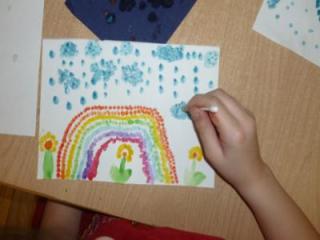 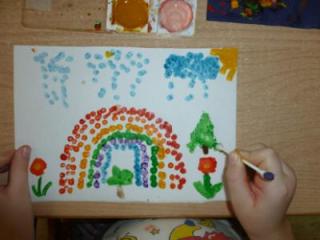 Очень важно стимулировать развитие творческих способностей дошкольников.
Необходимые способы стимулирования творческих способностей детей дошкольного возраста 

обеспечение благоприятной атмосферы в детском коллективе;
обогащение окружающей среды самыми разными инструментами и средствами художественной выразительности;
поощрение высказывания детьми оригинальных идей;
обеспечение широких возможностей для практики;
использование личного примера творческого подхода к решению проблем;
предоставление детям возможности активно задавать вопросы;
формирование у родителей понимания важности развития творческих способностей детей.
Продуктивные виды деятельности
Рисование
карандаши
краски
мелки
гуашь
нетрадиционные техники рисования
Лепка
глина 
пластилин 
соленое тесто 
снег, песок и др.
Конструирование
крупный и мелкий строительный материал (пластмассовый и деревянный)
конструктор лего и др.
различные мозаики
бумага и др.
Аппликация
бумага
салфетки
нитки
крупы
природный,
бросовый материал и др.
Рисование – один из любимых дошкольниками видов продуктивной деятельности дающий большой простор для проявления творческой активности детей.
Традиционное
Нетрадиционное
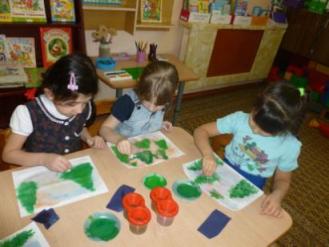 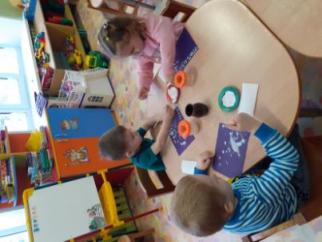 Материалы для традиционного рисования
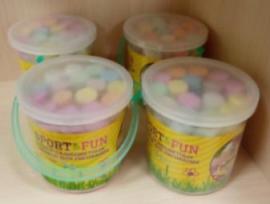 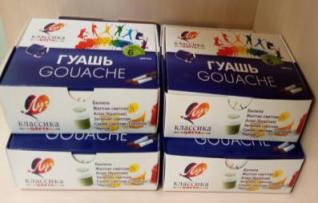 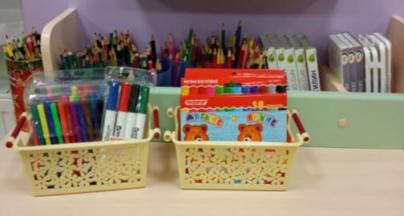 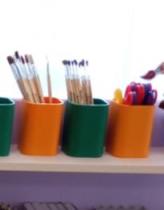 Нетрадиционные изобразительные материалы
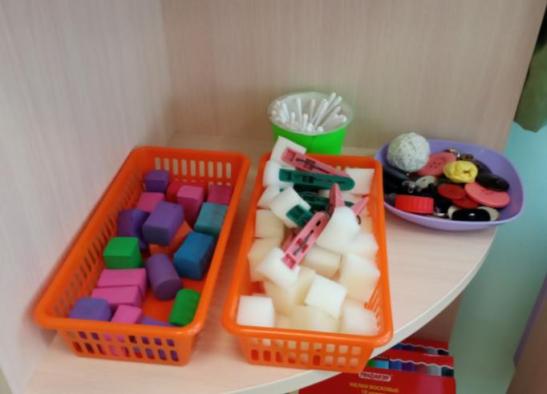 Работы детей в традиционной технике
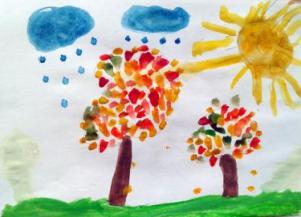 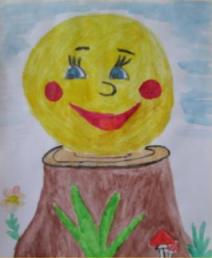 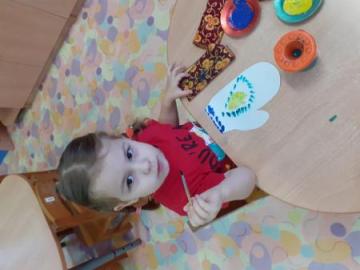 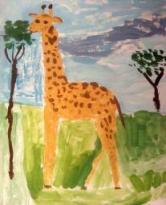 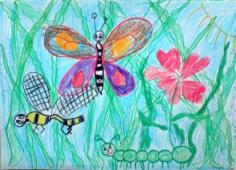 Работы детей в нетрадиционной технике
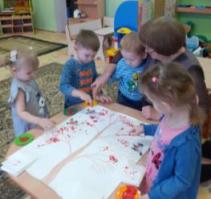 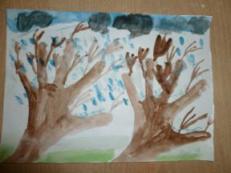 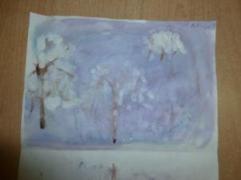 ладошками
по-сырому
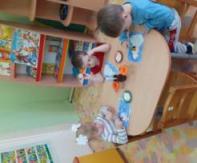 ватными палочками
монотипия
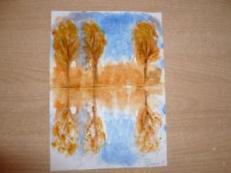 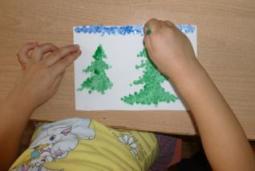 оттиск поролоном
Лепка – самый осязаемый вид продуктивной деятельности. Ребенок не только видит то, что создал но и трогает, берет в руки и, по мере необходимости, изменяет работу. Она 
развивает маленькие пальчики малышей, творческие способности и позволяет им проявить их буйную фантазию
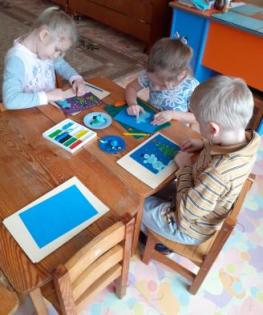 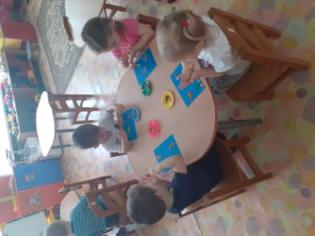 Для занятий с детьми применяла следующие виды лепки
предметную
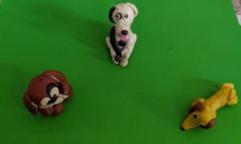 пластилинографию
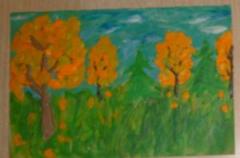 сюжетную
декоративную
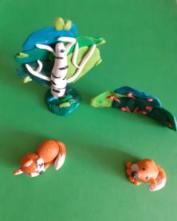 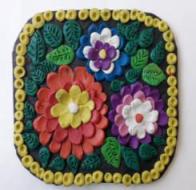 Регулярные занятия лепкой активизируют творческие способности детей
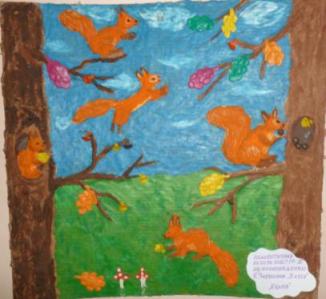 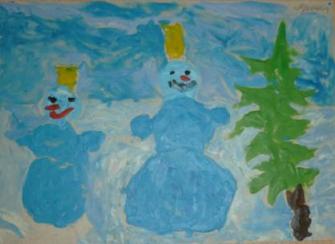 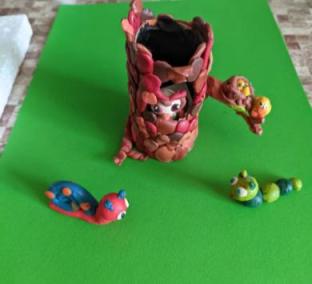 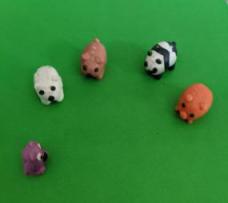 и позволяют им проявить всю их буйную фантазию.
Аппликация - вид продуктивной деятельности, основанной на  наложении различных форм и закреплении их на другом материале, принятом за фон.
Для работы с детьми применяла следующие виды  аппликации:
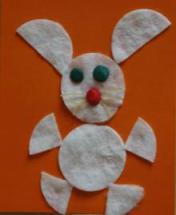 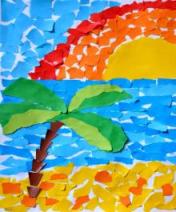 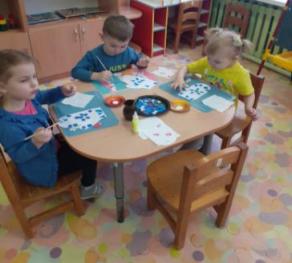 ватные диски
бумага
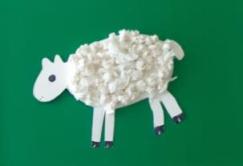 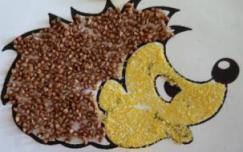 салфетки
крупа
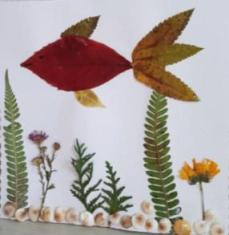 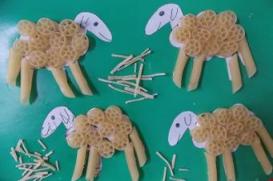 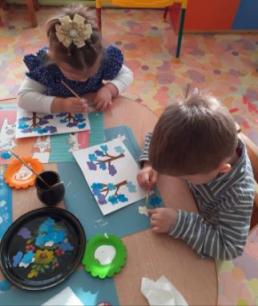 макароны
природный материал
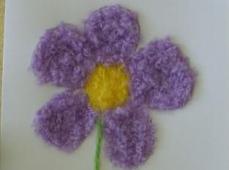 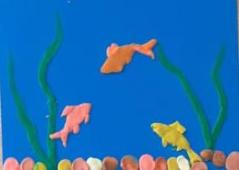 Аппликация с разными материалами, в различных художественных техниках развивает чувство цвета, пространственное воображение, образное мышление, творческие способности детей.
нитки
пластилин
Конструирование – в этом виде продуктивной деятельности ребёнок имеет неограниченную возможность придумывать и создавать  свои постройки, конструкции, проявляет любознательность,  сообразительность, смекалку и творчество.
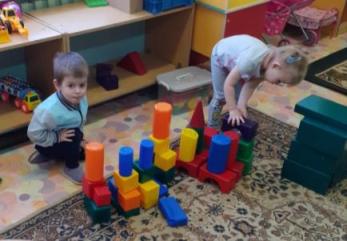 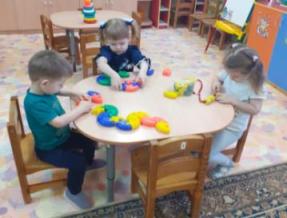 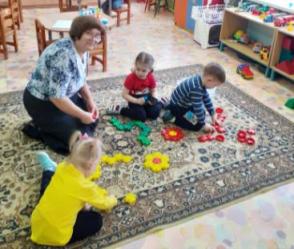 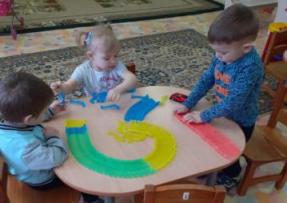 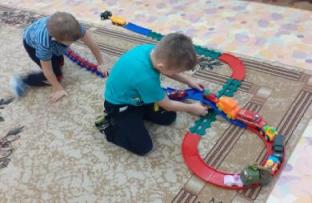 Виды конструирования
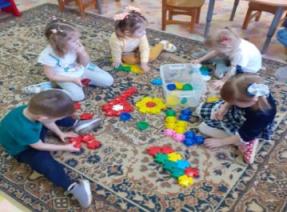 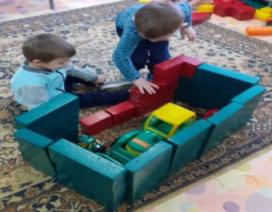 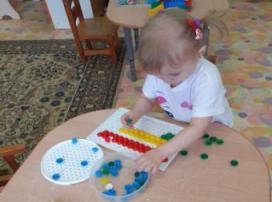 крупный строительный материал (деревянный)
крупная мозаика
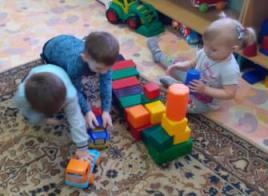 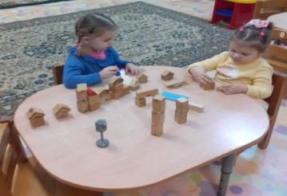 мелкая мозаика
мелкий строительный материал
строительный материал пластмассовый
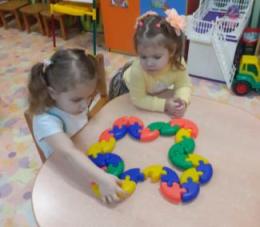 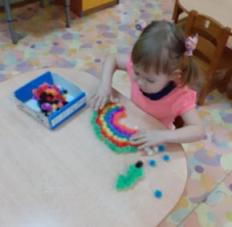 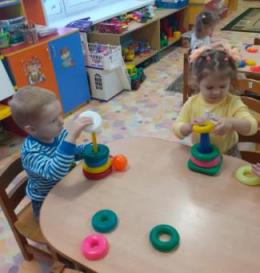 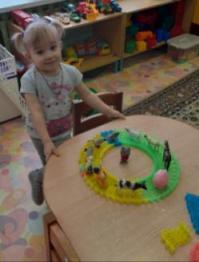 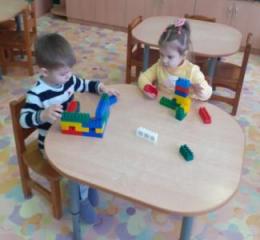 Данный вид продуктивной деятельности тоже очень важен в развитии творческих способностей дошкольника.
Уголок творчества
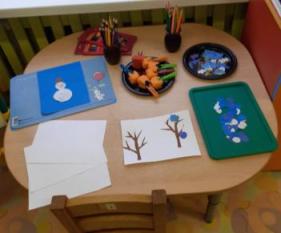 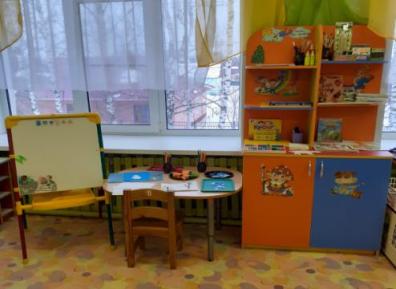 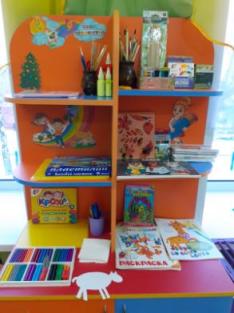 Вывод:

Систематическая работа по развитию творческих способностей детей через продуктивную деятельность способствует быстрому развитию творческих способностей дошкольников.

Использование различных видов и форм творческих заданий стимулируют творческую активность, мышление, воображение, «погружают» ребёнка в атмосферу творчества.

Дети вырастают любознательными и активными.
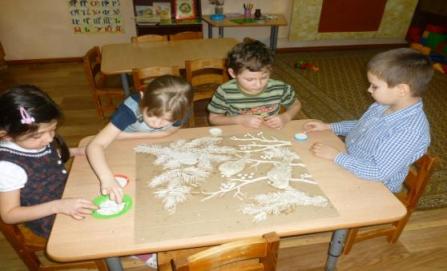 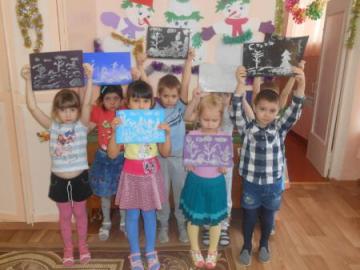 Используемая литература
1.Рисование с детьми дошкольного возроста. Нетрадиционные техники, сценарии занятий, планирование. Авторы: Р.Г.Казакова, Т.И. Сайганова, Е.М.Седова.
2.Занятия с дошкольниками по изобразительному искусству. А.С.Галанов, С.Н.Корнилова, С.Л.Куликова.
3. Занятия по ИЗО деятельности в детском саду. Т.С.Комарова.
4. Швайко Т.С. Занятия по ИЗО деятельности.
5. Богатеева З.А. Занятия аппликацией в детском саду.
6. Куцакова Л.В. Конструирование художественный труд в детском саду.
СПАСИБО ЗА ВНИМАНИЕ.